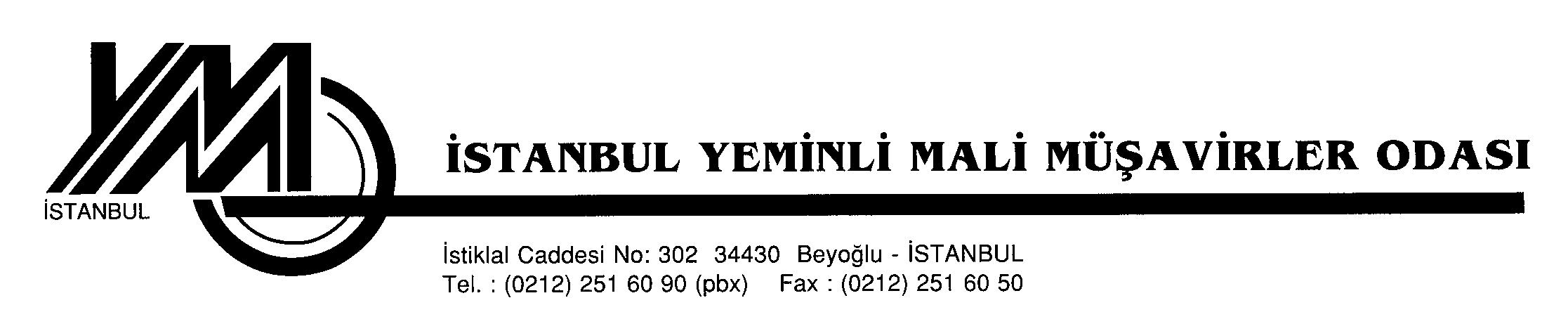 15/Şubat/2017 Platform Çalışması
İndirimli Kurumlar Vergisi Uygulama Çalışması
MÜKTEZALARLA ÇÖZÜLEN ÖZEL DURUMLAR
Sayı : 17192610-125[ÖZG-13/7]-91 03/04/2014Konu : İki ayrı yatırım teşvik belgesikapsamındaki yatırımlardan eldeedilen kazançlara uygulanacakindirimli kurumlar vergisi uygulaması
- 2012/3305 sayılı BKK'ya göre düzenlenmiş birden fazla yatırım teşvik belgeniz bulunması
halinde, indirimli kurumlar vergisi uygulanabilecek diğer faaliyetlerden elde edilen kazancınızın yetersiz olması durumunda hangi teşvik belgesine öncelik verileceği şirketinizce serbestçe belirlenebilecek olup, belirlenen teşvik belgesinde yer alan vergi indirim oranına göre indirimli kurumlar vergisi uygulanması,
Sayı:64597866-125[32/A-2014]-108  Tarih:14/07/2014
İlgili dönem safi kurum kazancının, 2009/15199 ve 2012/3305 sayılı BKK'ya göre düzenlenmiş iki ayrı yatırım teşvik belgesi kapsamında bir hesap döneminde elde edilen toplam kazançtan düşük olması halinde, her iki yatırım teşvik belgesi kapsamında ayrı ayrı elde edilen kazancın bu yatırımlardan elde edilen toplam kazanca oranının safi kurum kazancına uygulanması suretiyle, bu teşvik belgelerinde yer alan indirim oranlarına göre indirimli kurumlar vergisi uygulanması gerekmektedir.

Dolayısıyla indirimli kurumlar vergisi oranı uygulanacak kazancın oranlama yapılmak suretiyle belirlenmesi seçimlik bir hak olmayıp indirimli kurumlar vergisi uygulanacak kazancın şirketinizce tespit edilmesi esastır.
Sayı : B.07.1.GİB.4.41.15.01-KVK-2011/7-54 28/02/2012
Söz konusu yatırımınız, yatırım teşvik belgenize istinaden indirimli kurumlar vergisi uygulamasında da komple yeni yatırım olarak dikkate alınacak olup yatırımınızın cinsi konusundaki itirazlarınızın bu Kuruma yapılması,
- İndirimli kurumlar vergisi uygulamasına yatırımın kısmen veya tamamen faaliyete geçtiği, dolayısıyla kazancın elde edilmeye başlandığı geçici vergi döneminden itibaren başlanılması,
Tevsi yatırımlarda, dönem sonunda kurumun aktifine kayıtlı bulunan sabit kıymet tutarının hesabında bu kıymetlerin birikmiş amortismanlar düşülmeden önceki brüt tutarlarının dikkate alınması, "sabit kıymet" ifadesinden de Vergi Usul Kanununun 313 üncü maddesi uyarınca amortisman mevzuunu oluşturan iktisadi kıymetlerin anlaşılması, dolayısıyla arazi-arsa ve amortismana tabi olmayan diğer kıymetlerle ilgili harcamaların indirimli kurumlar vergisinden yararlanacak kazancın tespitinde dikkate alınmaması,
Sayı : B.07.1.GİB.4.41.15.01-KVK-2011/7-54 28/02/2012
- Tevsi yatırımlarda elde edilen kazancın ayrı bir şekilde tespitinin mümkün olmaması halinde, indirimli oran uygulanacak kazancın hesaplanmasında tevsi yatırım tutarının dönem sonunda kurumun aktifine kayıtlı bulunan toplam sabit kıymet tutarına oranlanması suretiyle belirlenen oranın her yıl ayrı ayrı tespit edilerek uygulanması,
- Tevsi yatırımlarda indirimli oran uygulanacak kazancın tespitinde sabit kıymetlerin kayıtlı değerlerinin, gerekli şartların oluşması halinde yapılan enflasyon düzeltmesi sonucu oluşan yeniden değerlenmiş tutarları ile dikkate alınması
Sayı : B.07.1.GİB.4.41.15.01-KVK-2011/7-54 28/02/2012
yatırımın faaliyete geçmesinden önce devri halinde devralan kurum; yatırımın kısmen veya tamamen faaliyete geçmesinden sonra devri halinde ise indirimli vergi oranından devir tarihine kadar devreden, devir tarihinden sonra ise devralan şirketlerin aynı koşulları yerine getirmek kaydıyla yatırıma katkı tutarının kalan kısmından faydalanabileceğinden, kısmi bölünme yoluyla şirketinizden yatırımı devralan ... A.Ş'nin de aynı koşulları yerine getirmesi halinde yatırıma katkı tutarının kalan kısmından faydalanabilecektir.
Sayı : 63611781-125[32/A-2013/4 ]-10 14/04/2014
-Gerek 2009/15199 gerekse 2012/3305 sayılı BKK uyarınca düzenlenmiş yatırım teşvik belgeleri kapsamındaki yatırımlarınızdan elde edilecek kazançlara uygulanacak vergi indirim oranları farklı olduğundan, indirimli kurumlar vergisi uygulanmak suretiyle ilgili dönemde yararlanılabilecek yatırıma katkı tutarının beyanname dışında hesaplanması ve toplamda hesaplanan bu tutarı sağlayacak şekilde geçici ve yıllık kurumlar vergisi beyannamelerine yazılacak oranın tespit edilmesi gerekmektedir.
ORAN BÖLÜMÜ MANUEL OLARAK YAZILABİLMEKTE VE KÜSÜRATLI DAHİ OLABİLMEKTEDİR.
Sayı : 62030549-125[32A-2013/331]-269 17/02/2015
- Teşvik belgesi kapsamında fiilen yapılan yatırım harcaması tutarının, yatırım teşvik belgesinde yer alan yatırım harcaması tutarını aşması durumunda indirimli kurumlar vergisi matrahının tayininde, yatırım döneminde diğer faaliyetlerden elde edilen kazançlarınız için yatırıma katkı tutarının %50 sini aşmamak üzere, yatırım teşvik belgesinde yer alan yatırım harcaması tutarı dikkate alınacaktır.
ANKARA VERGİ DAİRESİ BAŞKANLIĞIMükellef Hizmetleri Gelir Vergileri Grup MüdürlüğüSayı : B.07.1.GİB.4.06.16.01-125-[32/A-11/2]-240 20/02/2012
İndirimli kurumlar vergisi, ticari bilanço kârınıza kanunen kabul edilmeyen giderler eklendikten, tüm indirim, istisna ve geçmiş yıl zararları düşüldükten sonra kazancınız bulunması halinde uygulanacaktır. Yatırıma katkı tutarına ulaşıncaya kadar indirimli kurumlar vergisine tabi tutulacak kazanç her yıl ayrı hesaplanacağından, ilgili yılda safi kurum kazancınızın bulunmaması ya da indirimli kurumlar vergisi uygulanacak kazanç tutarından daha az olması nedeniyle indirimli kurumlar vergisi uygulamasından yararlanamadığınız kazanç tutarının izleyen yıllara devri ise söz konusu değildir.
Önemli Ve Tehlikeli
Sayı : B.07.1.GİB.4.07.16.01-125[32/A-KVK.2012/15-392 13/08/2012
Buna göre, komple yeni yatırım kapsamında yapılan soğuk hava depolarının kısmen veya tamamen işletilmesine başlanılan hesap döneminden itibaren bu depolarda diğer kişi ya da kurumlara  verdiğiniz depolama ve ambarlama hizmetlerinden elde edilen kazançlara indirimli kurumlar vergisi oranı uygulanması mümkün olup mevcut faaliyetiniz olan yaş sebze ve meyve ticaretinden elde edilen kazanca ise indirimli oran uygulanması mümkün değildir.
Sayı : B.07.1.GİB.4.25.15.01-2011-KVK-7215-2-10 02/11/2011
Bu hüküm ve açıklamalara göre; söz konusu teşvik belgesi kapsamında yapmakta olduğunuz yatırımın kısmen veya tamamen işletilmesine başlanılan hesap döneminden itibaren yatırıma katkı tutarına ulaşıncaya kadar bu yatırımdan elde edilen kazançlara indirimli kurumlar vergisi uygulanması mümkün bulunmakta olup Kuzeydoğu Anadolu Kalkınma Ajansından sağlanan 262.548,00 TL tutarındaki desteğin indirimli kurumlar vergisinin konu edilemeyeceği tabiidir.
Sayı : 84098128-125[32A-201322]-436 17/07/2014
Öte yandan faiz giderleri ve kur farkları, indirimli kurumlar vergisine esas olan yatırıma katkı tutarını değiştirmeyecek, Ekonomi Bakanlığının teşvik belgesine göre belirlenen indirimli kurumlar vergisine esas yatırıma katkı tutarı finansman giderleri dolayısıyla artmayacak veya azalmayacaktır.
Önemli Dikkat
Sayı : 19341373-120[ÖZELGE-2012/5]-68 01/08/2013
Ancak, indirimli kurumlar vergisinden yararlanmak amacıyla ilgili yıl kazancınız bulunmasına rağmen yatırım indiriminden yararlanmamanız halinde yararlanılmayan kazanç tutarına isabet eden yatırım indirimi istisnası tutarlarının müteakip yıllarda indirim konusu yapılamayacağı tabiidir.
Sayı : 97677631-125[32/A-1023-2013]-18 23/07/2013Konu : İndirimli kurumlar vergisi uygulamasında yatırım tutarının revize edilmesi durumunda geçerli olan yatırıma katkıoranın belirlenmesi hk.
Buna göre, şirketinizin üretim bandındaki makine parkurunu modernize etmek amacıyla Ekonomi Bakanlığından 26/07/2010 tarihinde bölgesel teşvik kapsamında almış olduğu "Yatırım Teşvik Belgesi" kapsamında 2010 yılında yapılan harcama tutarının teşvik belgesinde kayıtlı sabit yatırımın en az %10'u olması ve aynı teşvik belgesinin anılan Bakanlığa başvurmak suretiyle makine ve ekipman eklenmesi suretiyle revize edilmiş olması durumunda, söz konusu yatırımdan elde edilecek kazanca 31/12/2010 tarihinden önce başlanmış olan yatırımlar için geçerli indirim ve yatırıma katkı oranlarının uygulanması mümkün bulunmaktadır.
Sayı : 84098128-125[32/A-2012/1]-456 30/07/2013Konu : Yatırım teşvik belgesindeki yatırım tutarının artırılmasıdurumunda, aradaki yatırım farkına indirimli kurumlarvergisinin uygulanması.
Bu hüküm ve açıklamalara göre, şirketiniz adına düzenlenmiş olan ... tarih ve ... sayılı Yatırım Teşvik Belgesi kapsamının düzenleyen merci tarafından revize edilmesi sonucu artan yatırım tutarı, ilk yatırımın devamı olarak nitelendirilecek ve yapılan revize yatırım ile yatırımdan elde edilecek kazanca da, 31/12/2010 tarihinden önce başlanmış olan yatırımlar için geçerli indirim ve yatırıma katkı oranlarının uygulanması mümkün olacaktır.
Sayı : B.07.1.GİB.4.27.15.01-10-515-14-42 15/09/2011
Öte yandan, 28.07.2009 tarih ve 27302 sayılı Resmi Gazete'de yayımlanarak yürürlüğe giren 14.07.2009 tarih ve 2009/15199 sayılı Bakanlar Kurulu Kararı ile yürürlüğe konulan Yatırımlarda Devlet Yardımları Hakkında Kararın Uygulanmasına İlişkin 2009/1 seri no.lu Tebliğin "Finansal Kiralama İşlemleri" başlıklı 29 uncu maddesinin birinci fıkrasında teşvik belgesi kapsamı makine ve teçhizatın tamamının veya bir kısmının finansal kiralama yoluyla temin edilebileceği hükme bağlanmıştır.
Buna göre, 2009/15199 sayılı Bakanlar Kurulu Kararı kapsamında yatırım teşvik belgesine bağlanan yatırımlarınıza ilişkin olarak finansal kiralama yoluyla iktisap ettiğiniz yatırım malları dolayısıyla 5520 sayılı Kurumlar Vergisi Kanununun 32/A maddesinde belirtilen esaslar çerçevesinde indirimli kurumlar vergisinden yararlanmanız mümkün bulunmaktadır.